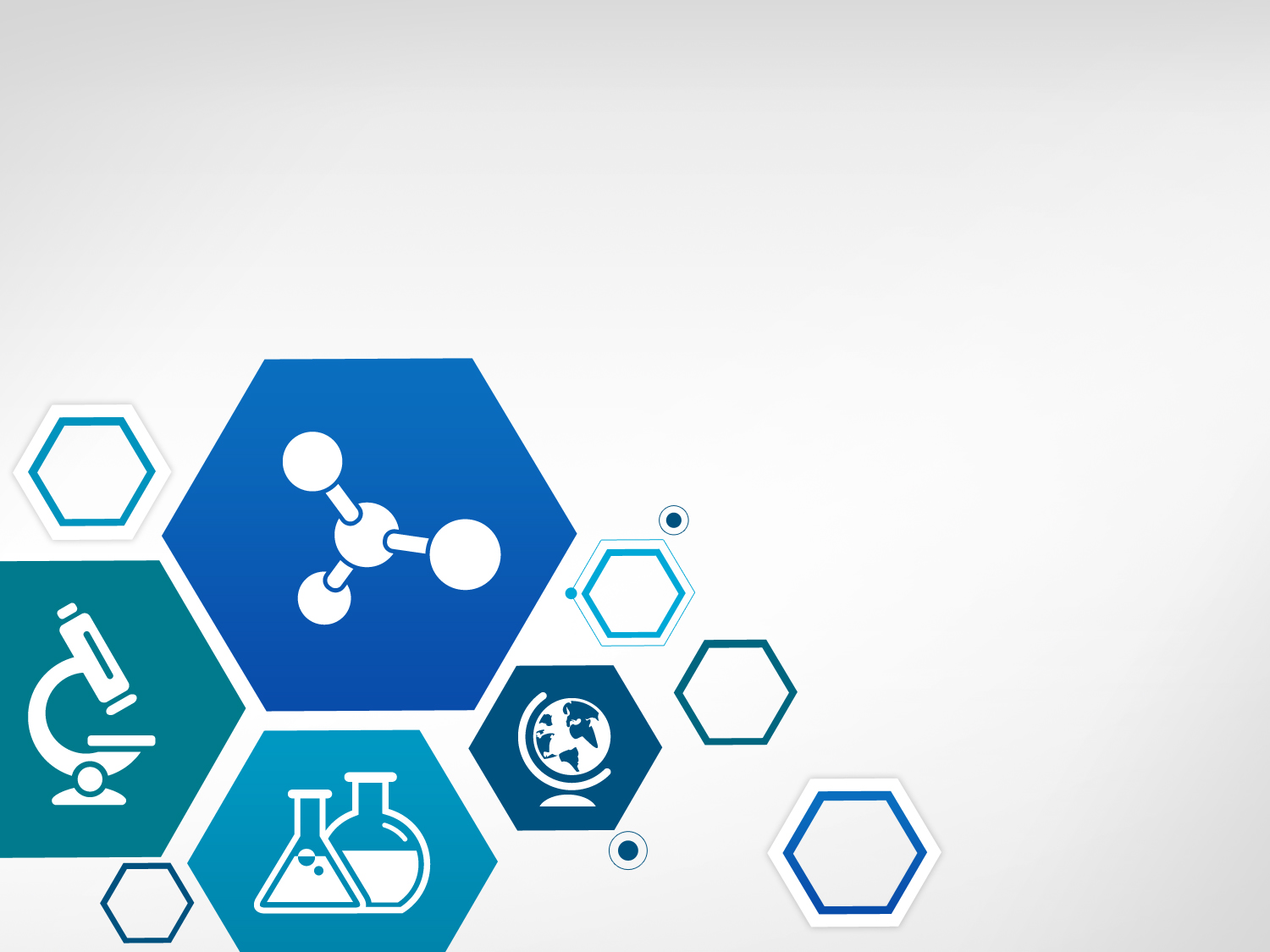 2024년도 KRICT 디딤돌 사업 2.0(기업 R&D 인력 육성)
R&D역량강화 목표기술 :    
(참여기업명 :     )
2024.   .
연구책임자(화학(연)):   
기업 파견인력:   
기업정보
참여기업 정보
1. 기업현장 애로기술
현재 보유기술 애로사항
<작성요령> 연구 활동 추진 또는 기업생산현장에서 발생한 기술적 애로사항* 기재 
 * 파견 인력의 R&D 역량 강화를 위한 인력 및 기술 교육 지원 목적으로 6개월 이내 밀착 협업으로 해결 가능한 기술적 애로사항
1. 기업현장 애로기술
기업의 현 기술수준
<작성요령> 협력요청 애로기술과 직접 연관된 기업보유기술 현황
 ex) 연구개발실적(연구과제 등), 사업화 실적, 지식재산권(특허, 노하우 등) 보유현황
2. 협력방안
화학(연) 연구그룹
애로기술 지원 목표 및 방안
 
 
  


 기업인력 R&D역량강화 목표 및 방안
  <작성요령> (예시) ㅇㅇ기기 작동법 및 분석결과 해석방법 습득 10회
2. 협력방안
참여기업
인력파견 계획 
<작성요령> 인력 파견 기간 및 파견 협업 수행 계획
  
 


지원성과(인력, 습득기술) 활용방안
3. 연구비
연구비 편성
감사합니다.